МОУ  Байдулинская средняя общеобразовательная школаМО «Тереньгульского района» Ульяновской областиКомпьютерная презентация
«История Свято- Троицкой церкви села Молвино Тереньгульского района»
Работу выполнили:
Юлия Тиханкина,
Юлия Цвиркун,
Ангелина Куприянова,
Екатерина ЯшинаРуководитель: Кочеткова Наталия Анатольевна
Учитель английского языка.
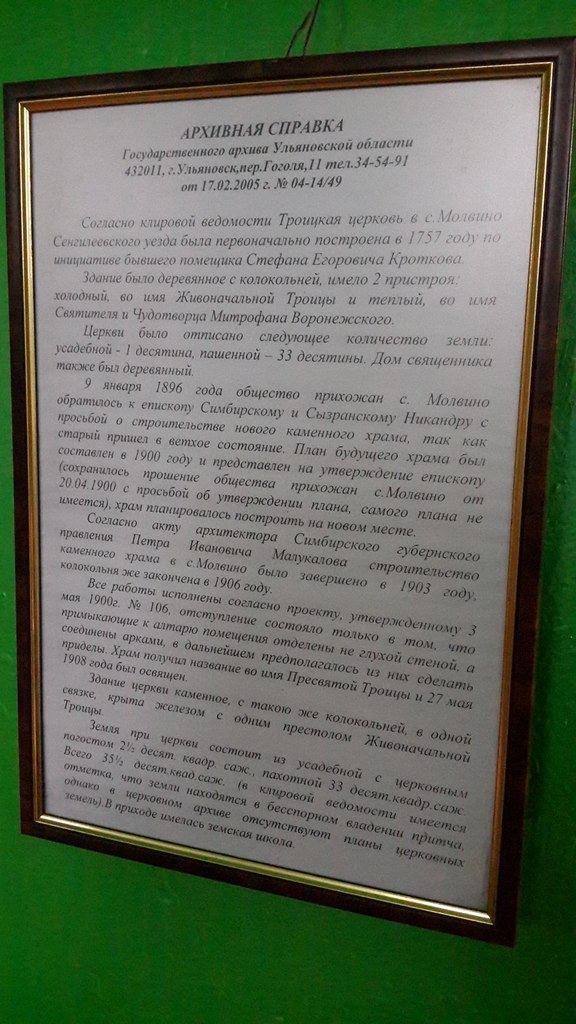 Согласно акту архитектора Симбирского губернского правления Петра Ивановича Малукалова строительство  каменного храма в с. Молвино было завершено в 1903 году ,колокольня же закончена в 1906 году.
Все работы исполнены согласно проекту ,утвержденному 3 мая 1900г. № 106 ,отступление состояло только в том ,что примыкающие к алтарю помещения отдельны не глухой стеной ,а соединение арками , в дальнейшем предполагалось из них сделать приделы .Храм получил название во имя Пресвятой Троицы и 27 мая 1908 году был освещен .
Здание церкви каменное ,с такою же колокольней ,в одной связке , крыта железом с одним престолом Живоначальной Троицы.
Земля при церкви состоит из усадебной с церковным погостом 2.5 десятка квадр. саж., пахотной 33 десятка квадр .саж. Всего 35.5 десятка квадр .саж.
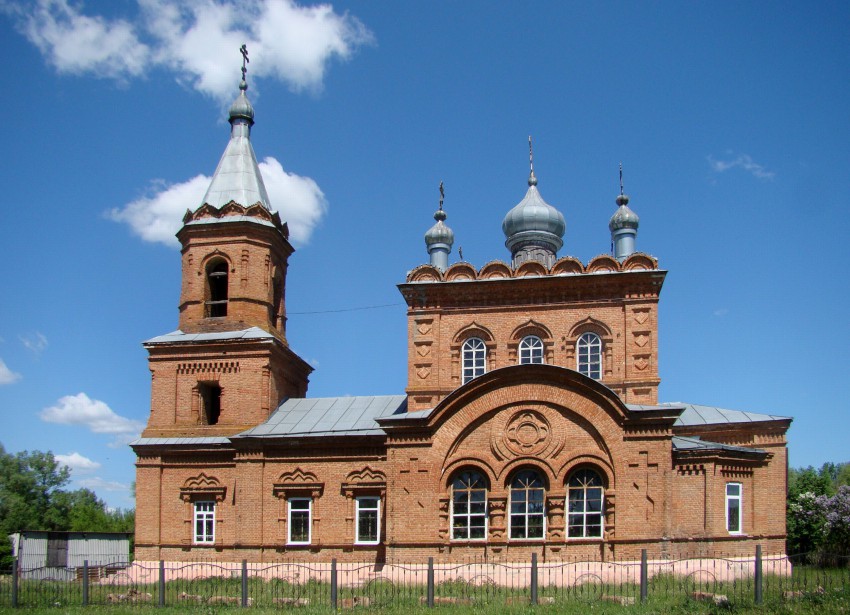 Классический среднерусский кирпичный храм в "Русско-византийском" стиле. Однако его главнейшей особенностью является совершенное отсутствие купола.
Центральный двусветный четверик завершают на каждой 
стороне по 7 маленьких кокошников, от которых сразу на одной линии подымаются пять маленьких же главок. Скорее всего бывший прежде здесь традиционный шатёр или купол обрушился в советские годы, и его не стали восстанавливать в надежде на лучшие времена.
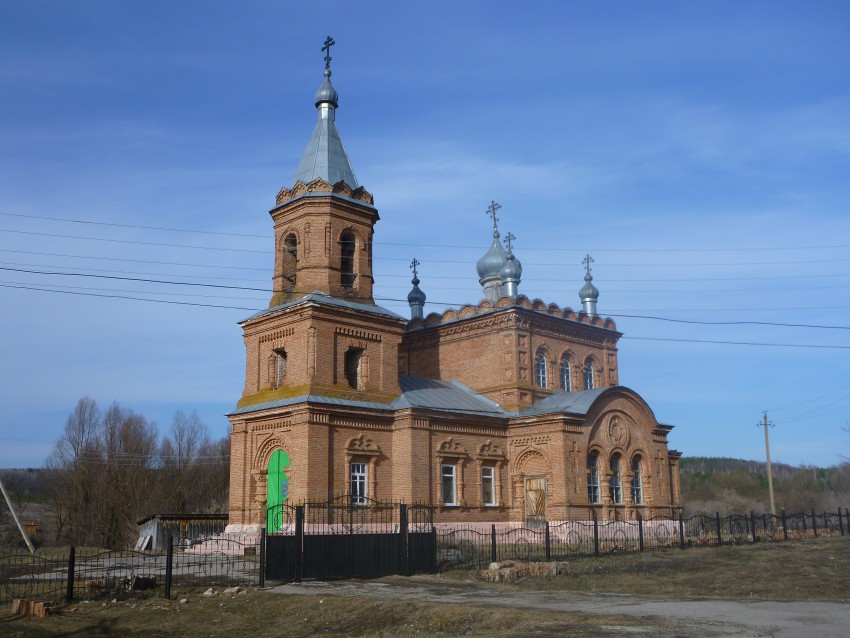 Некоторые исторические факты.
Село Молвино (Рюмино-Троицкое) Тереньгульского района было образовано во второй половине 18 века помещиком Иваном Георгиевичем Кротковым, в пяти верстах от его Родового имения. Уже в 1774 году в селе был построен первый деревянный храм во имя Живоначальной Троицы. Церковь была двухпрестольная. Главный (Троицкий) предел был холодным, а второй (Во имя Святителя Митрофана Воронежского Чудотворца) - теплым.Впоследствии село принадлежало знаменитым симбирским родам Гончаровых и Фатьяновых.
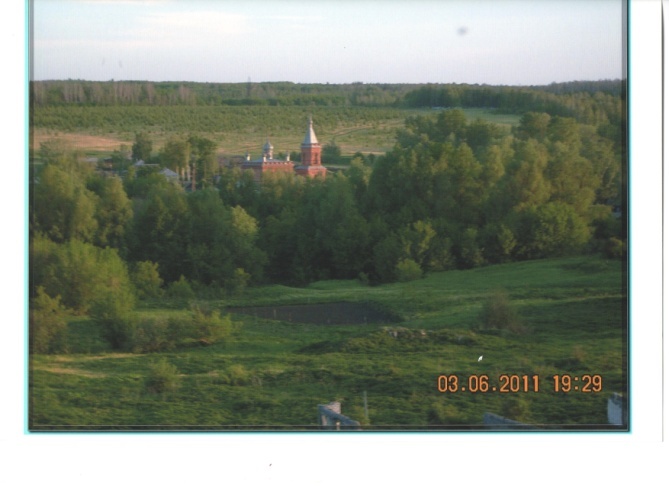 Деревянный храм служил сельчанам до начала 20 века, когда стал совершенно ветхим и уже не вмещал всех верующих, которых к этому моменту в селе было более тысячи человек.Тогда прихожанами было принято решение о строительстве нового каменного храма и начат сбор средств. Возведение церкви началось в 1903 году, а в 1905 году он был освещен.
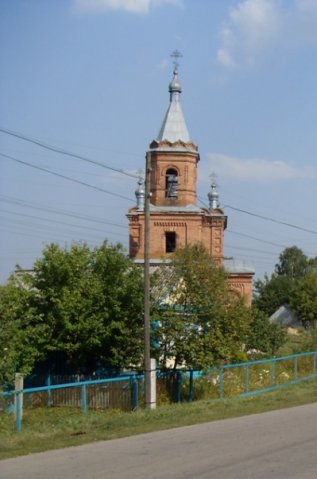 Однако после Октябрьской революции в 1918 году, сельские жители приняли активное участие в капанном восстании против Советской власти. Выступление крестьян было жестоко подавлено в 1919 году, и в качестве мести многие храмы были закрыты и порушены. Досталось и молвинской церкви: она была разграблена, а многие иконы расстреляны из винтовок. Само здание храма стало использоваться под зернохранилище.
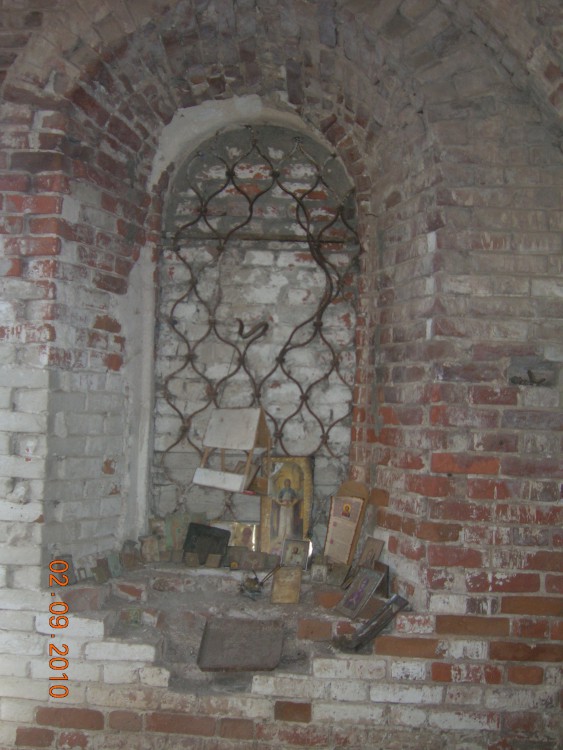 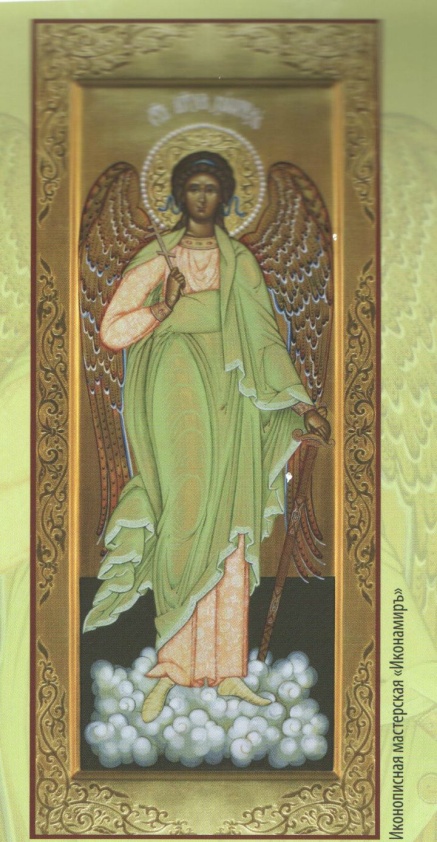 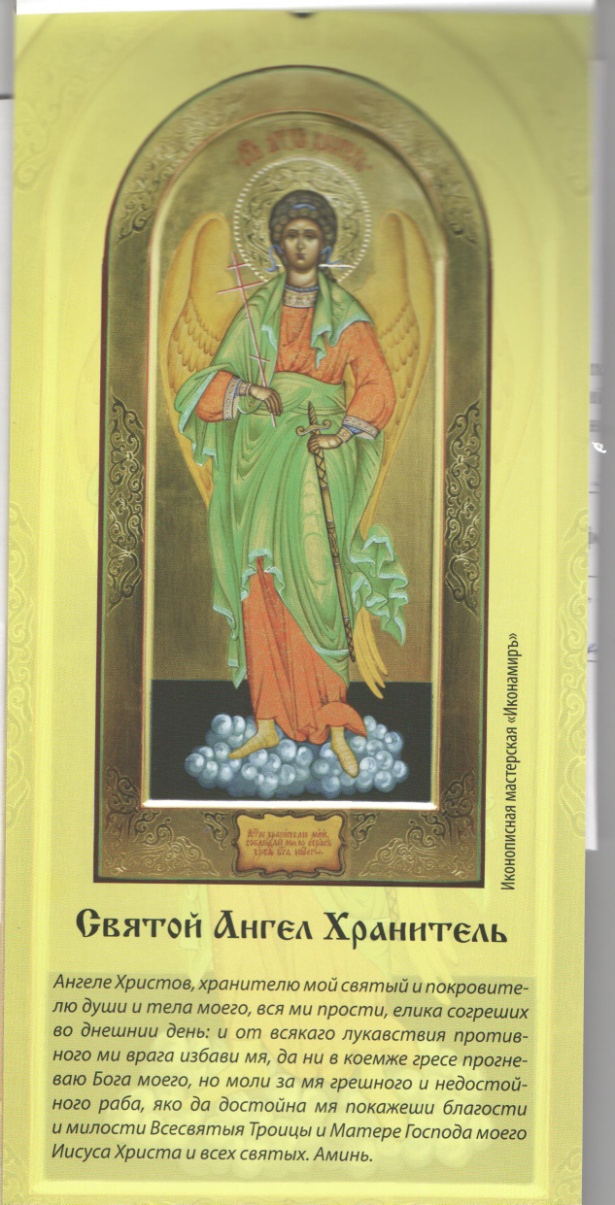 В разграблении участвовали и местные активисты. Один из них иконами из Свято-Троицкого храма выложил у себя в доме пол, за что был наказан Господом: и он сам и вся его семья задохнулись в подполе.
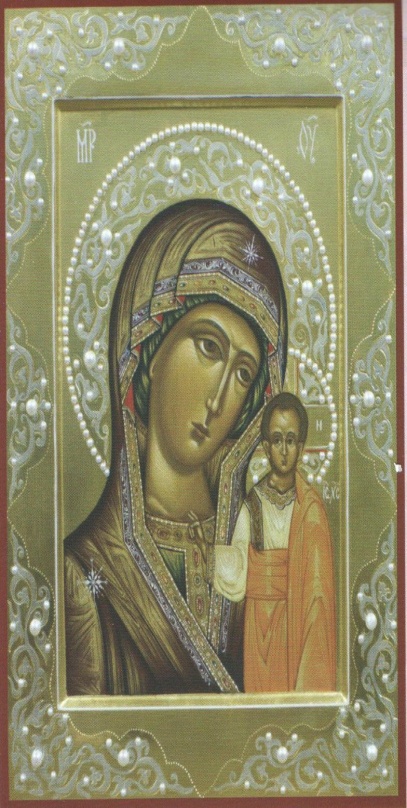 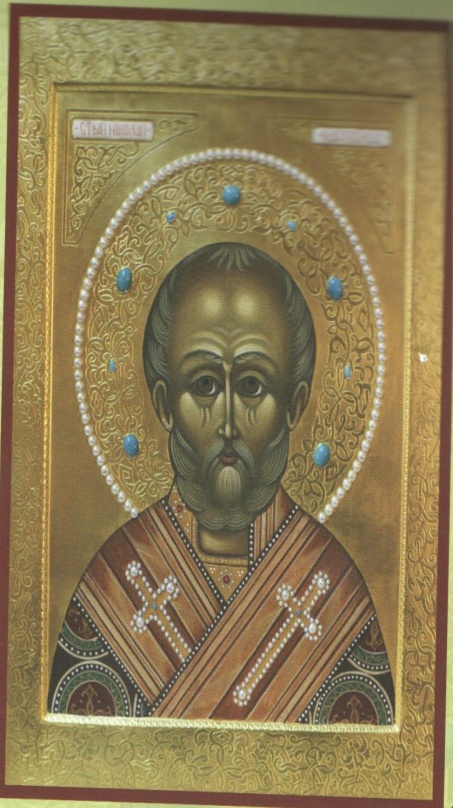 После падения коммунистического режима, храм было решено восстановить. При поддержке и активном участии местных жителей церковь была возрождена.
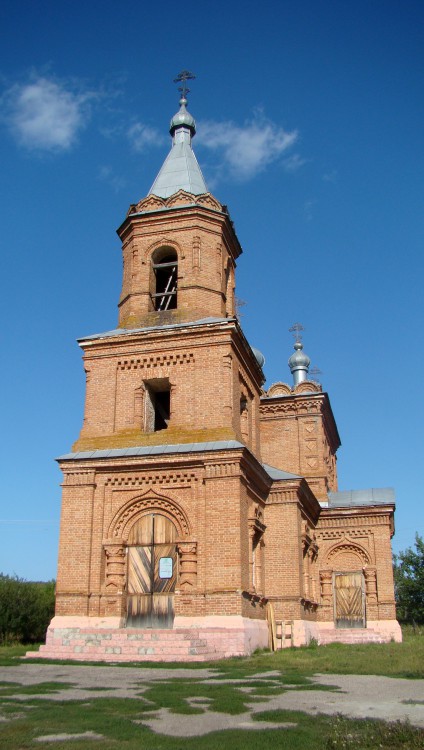 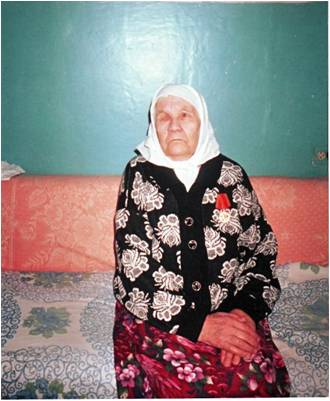 Много людей помогали 
   восстанавливать   церковь. 
Филиппов В.Д., Навознов А.А., 
   Шуёнков В.А. принимали активное 
     участие в этом деле. 
   Чернова Александра Степановна, 
   Фатенкова Раиса Степановна, Зеленцова 
   Зинаида Григорьевна, Евстигнеева Мария Николаевна и другие помогали собирать 
    денежные средства на восстановление Свято-Троицкого храма  с. Молвино.
Восстановление храма Божьего.
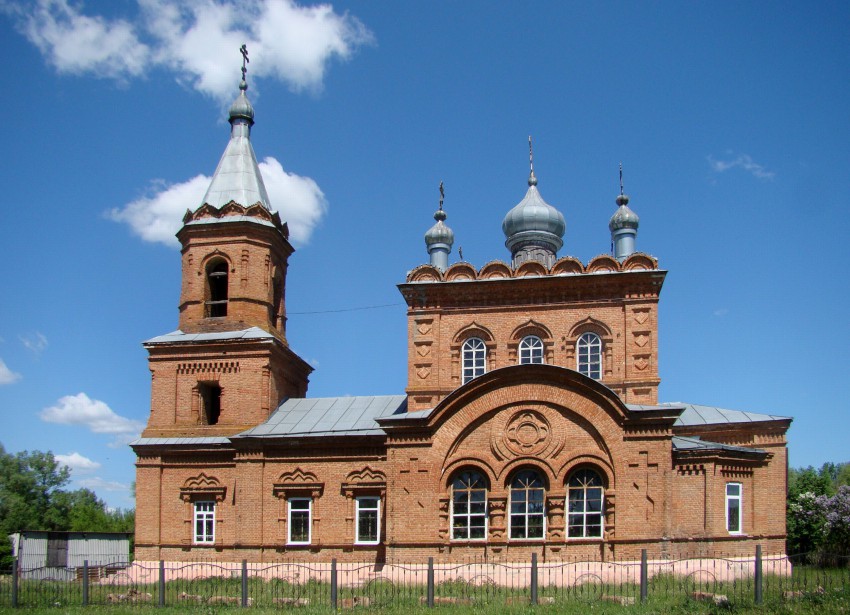 Теперь  этот небольшой, но красивейший храм, выполненный в русско-византийском стиле, принимает верующих со всех окрестных сел и районного центра Тереньги. Свято-Троицкая церковь – единственная действующая в Тереньгульском районе церковь, которая несет свет Православия более ста лет.
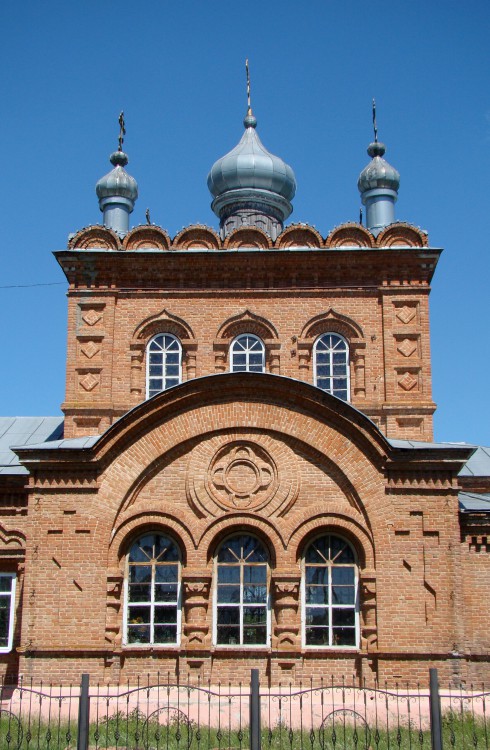 Иконостас  Свято –Троицкого храма был изготовлен в Тереньгульском районе. Когда церковь
 разрушили, поникодила
 была перевезена 
 в г. Ульяновск.
Ее вернули в село
 Молвино после того, как 
 Свято – Троицкий храм 
 был восстановлен. Отец
 Борис благословил ее.
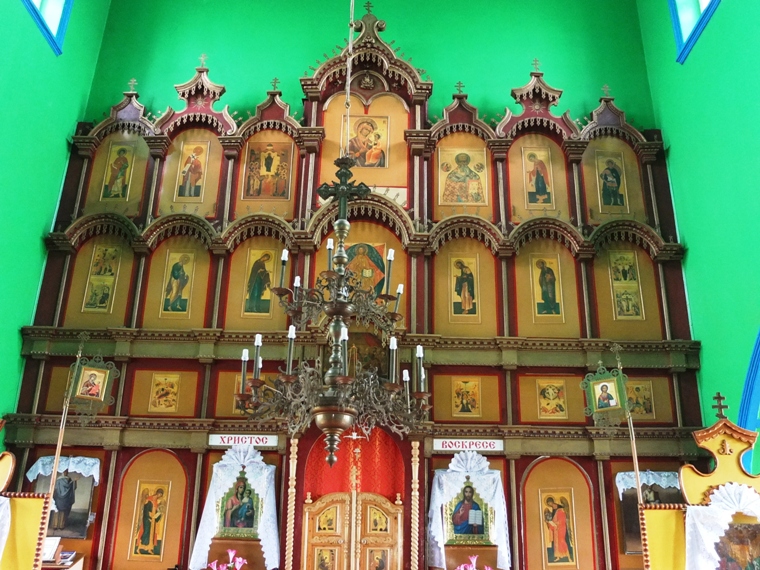 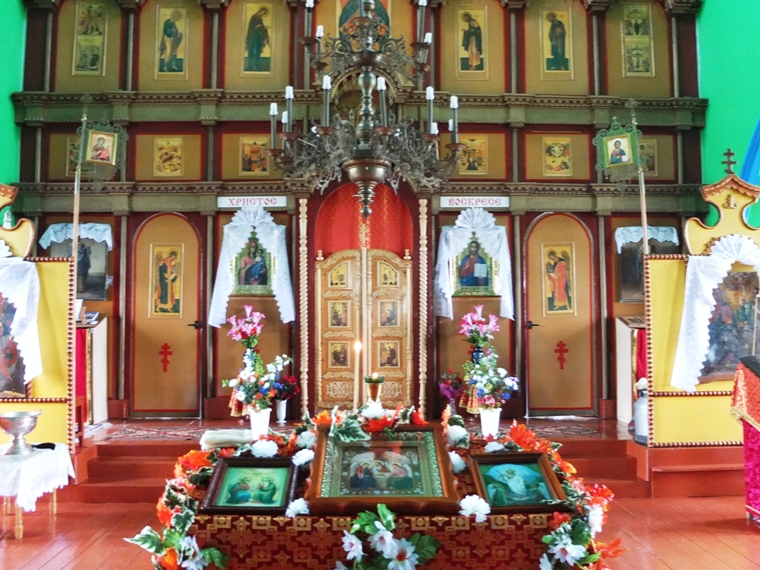 Иконостас
В 1996 году отец Алексей и отец Александр были назначены настоятелями  Свято – Троицкой церкви с. Молвино. Позже отец Александр стал настоятелем храма в с. Алешкино. А отец Алексей так и остался служить в Свято- Троицком храме.

Архиепископ Прокл и Отец Борис благословили их.
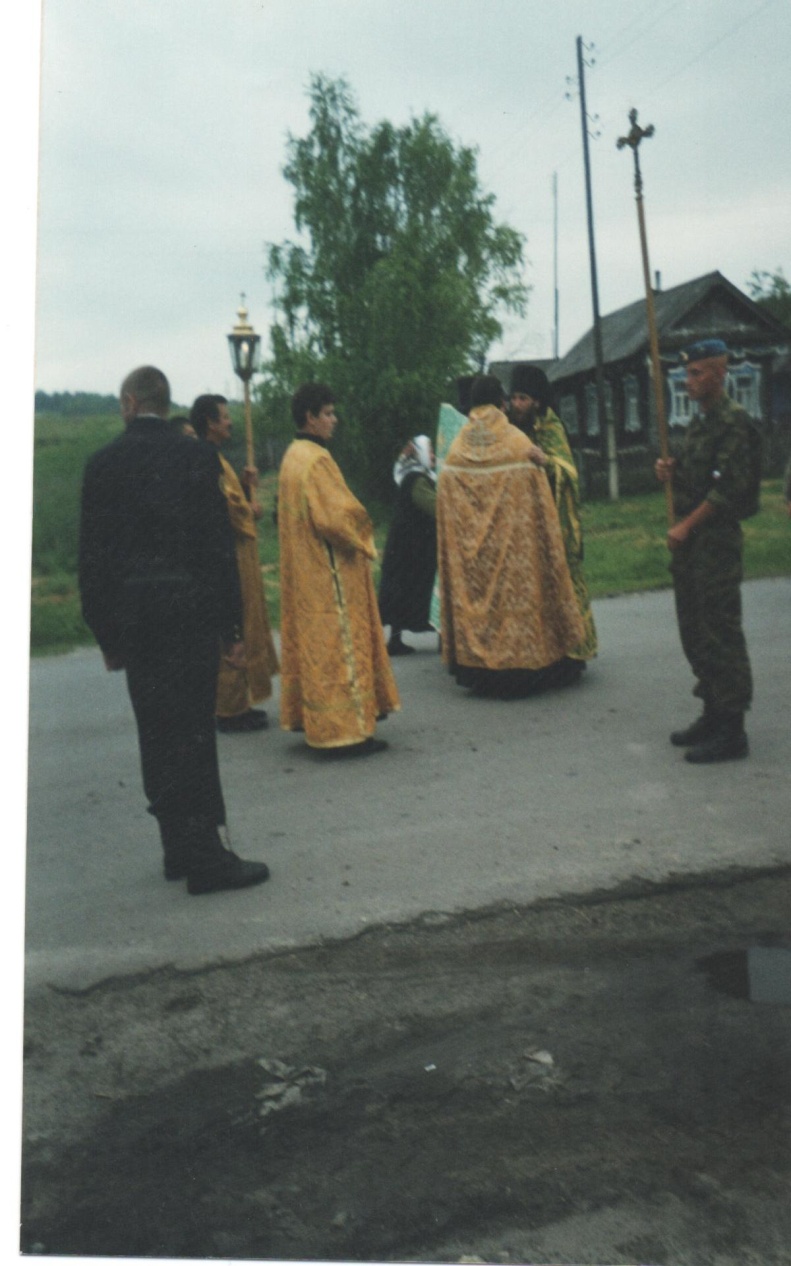 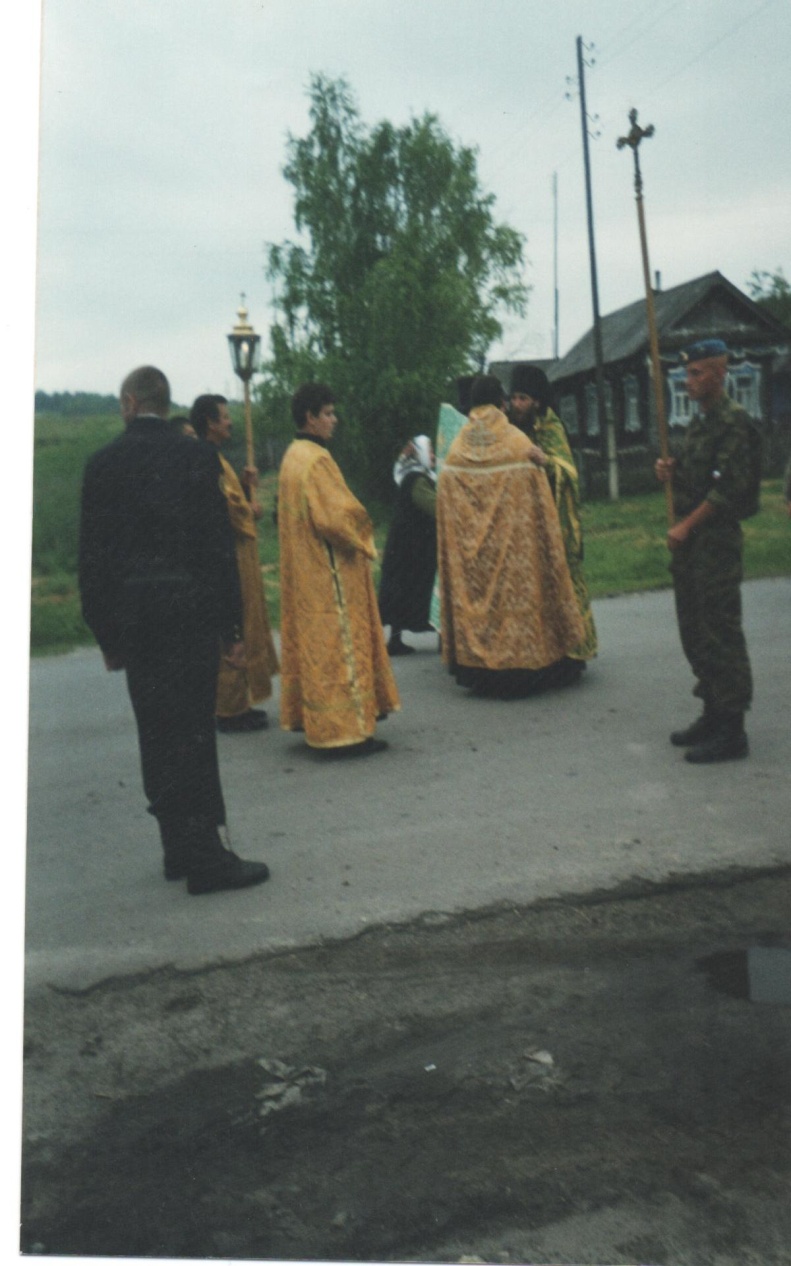 Биография Батюшки.
Селиверстов Алексей Владимирович родился 18 ноября 1958 года.
Образование: 10 классов в Федькинской школе Тереньгульского района, затем поступил учиться в педагогический институт, проучился там три года на факультете иностранных языков. Затем он работал в Ульяновске на автозаводе, был котроллером ОТК. Потом поступил в торговое училище. После  окончания работал продавцом в магазине строительных материалов. В это время Алексей уже ходил на службы в церковь, к отцу Борису. ( из беседы с Яковлевой Раисой Владимировной, с. Федькино)
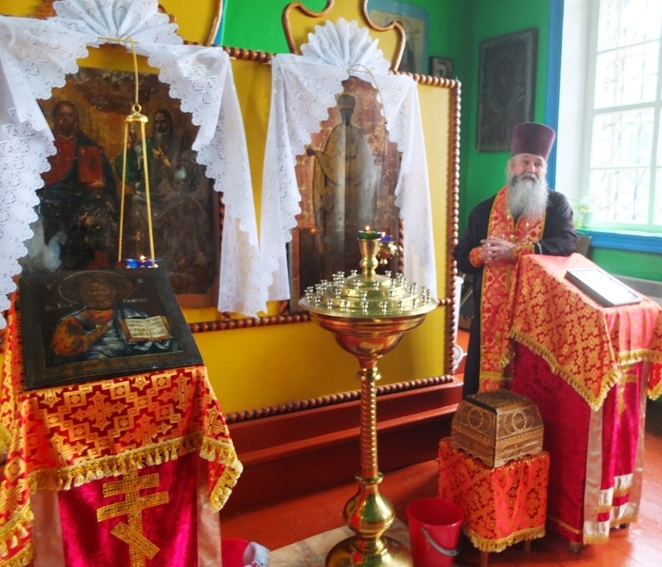 Иконы.
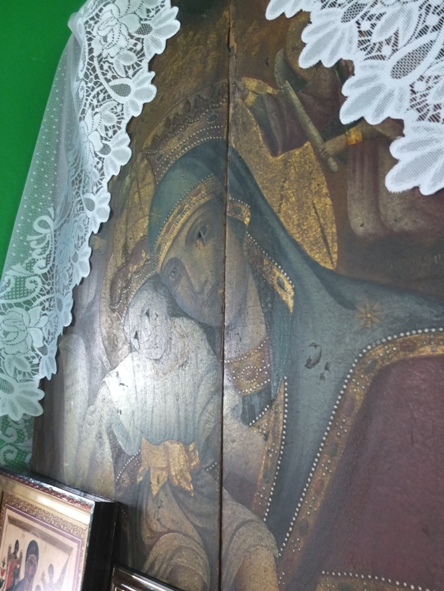 В церкви находится множество икон: 
Чудотворный образ «Владимирской Божьей матери».
 Иверская  Чудотворная икона «Божьей матери» 
«Никола Чудотворец» хранится в алтаре. Эта икона мироточила однажды. 
Икона «Воскресенье Христово» тоже хранится в алтаре.
 Икону «Казанской Божьей матери привозили сюда из Жадовского монастыря. 
Все иконы были принесены людьми.
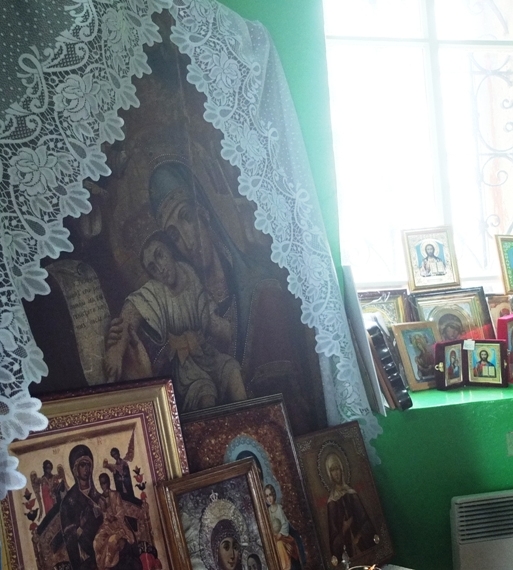 Многие из них до сих пор хранят в себе воспоминания былых лет (дырки от пуль).
Икона «Никола Чудотворец»
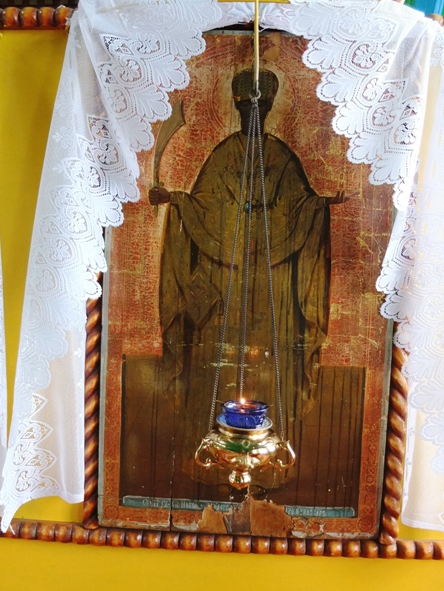 Крестный ход.
Несколько раз в Молвинскую церковь привозили Чудотворную Казанскую Жадовскую икону Пресвятой Богородицы. Колокольный звон возвестил о том, что икона прибыла в село Молвино. Процессия, возглавляемая священнослужителями Алексеем и Александром, направлялись к месту встречи. После непродолжительной церемонии передачи иконы, процессия возвратилась к храму. Потом прошла божественная литургия в церкви. Прибыл кортеж с иконой Чудотворной Казанской Божьей. Зазвучал благодатный звон колоколов, молодые солдаты подняли святыню, украшенную живыми цветами, на плечи, и с молитвами пошло шествие к собравшимся. Православные верующие пали ниц перед иконой.
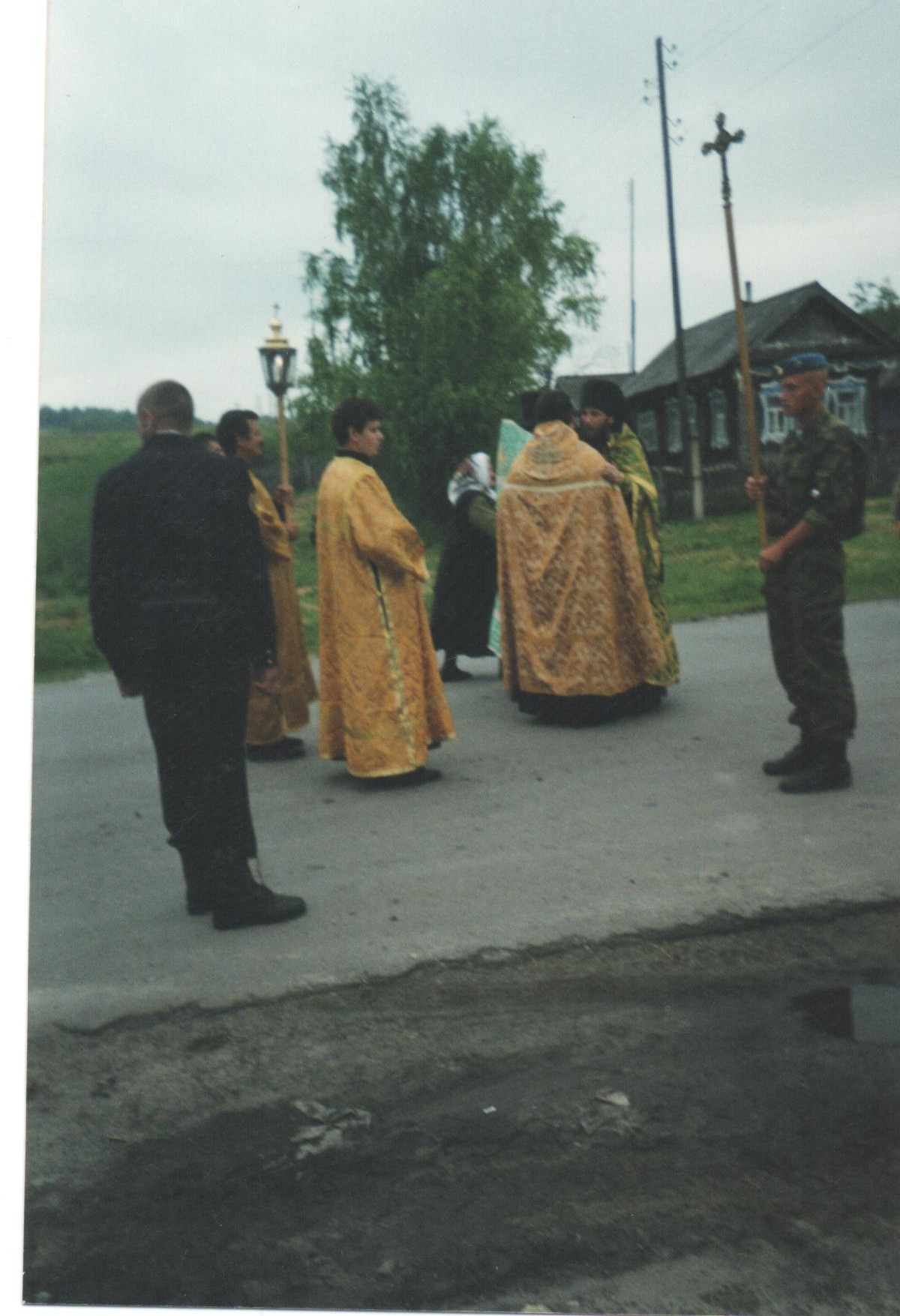 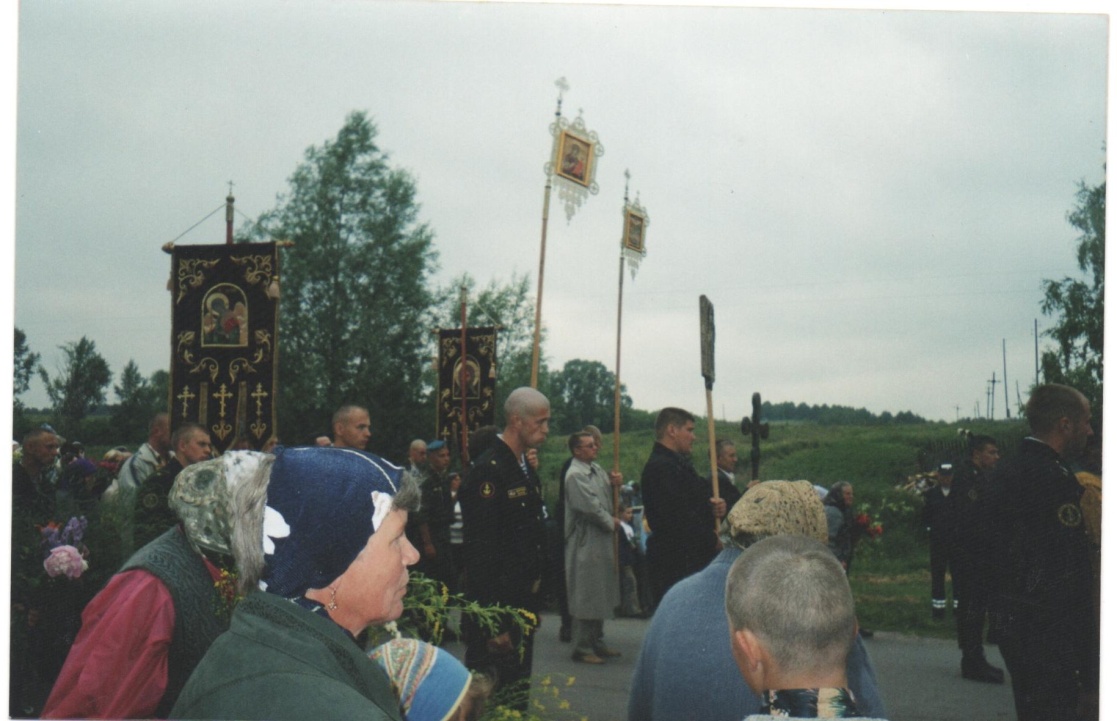 Предание о иконе.
Чудотворная Казанская Жадовская икона Пресвятой богородицы была найдена поселянином села Ивановское Карсунского уезда, которому во сне пришло знамение в образе девушки. Она повелела Тихону, страдающему тяжелым недугом рук и ног, пойти в село Жадовку и найти исток речки Смородинки, в котором находится икона Божьей Матери. Родниковая вода и икона исцелили Тихона от тяжелой болезни. Об этом он рассказал пастухам, и на месте, где пастухи приспособили икону- исцелительницу, возникла часовенька, а потом- монастырь. Эта обитель стала местом паломничества прихожан. И святыня исцеляла их не только от болезненных недугов, но и от природных явлений. 
В 1847 году Чудотворную Казанскую Жадовскую икону Божьей Матери благословили ежегодно проносить крестным ходом в Симбирске для поклонения.
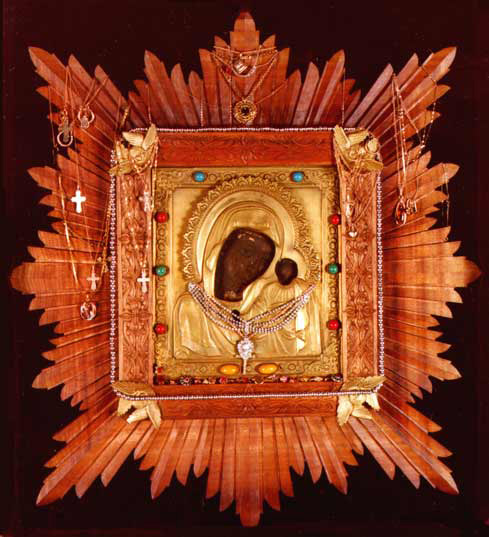 Обряд крещения.
Крещение ребенка является древним церковным обрядом. Этот обряд включает в себя миропомазание. Батюшка берет кисточку, опускает ее в сосуд, где находится жидкость, называемая "мир". Затем батюшка мажет лоб, глаза, ноздри, рот, уши, грудь, руки и ноги ребенка крестообразно. Потом он отрезает прядь волос ребенка. Эта прядь остается в храме. Она является символом жертвенности богу.
Потом священник забирает ребенка у крестных родителей и погружает его в купель три раза. Затем он надевает телесный крест ребенку и возвращает его крестным родителям. Батюшка читает молитвы постоянно.
Затем священник берет ребенка на руки, подносит его к иконостасу и возвращает его родителям.
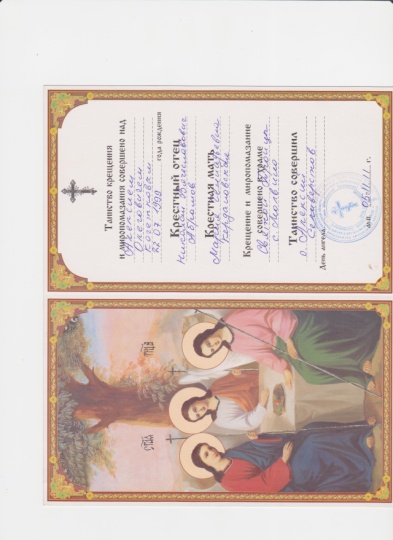 Добро пожаловать
 в Свято- Троицкую церковь села Молвино Тереньгульского района Ульяновской области!
Спасибо за внимание!
ignatovka.my1.ru/load/1-1-0-3
http://sobory.ru/article/?object=18497
dimablondin.ru›page.php?id=142
Фотографии взяты также из личного архива Кочетковой Наталии Анатольевны и  Распаевой Татьяны Алексеевны, жительницы с. Байдулино, Тереньгульского района